Marketing Objectives
A2 Business Studies Unit 3
Aims and Objectives
Aim:
Understand internal and external factors affecting marketing objectives.

Objectives:
Provide SMART objectives for Virgin Trains.
Explain how internal and external factors affect marketing objectives.
Design SMART objectives.
Starter
Define marketing objectives

What does SMART mean in relation to marketing objectives?
Virgin Trains
Virgin Trains SMART objectives
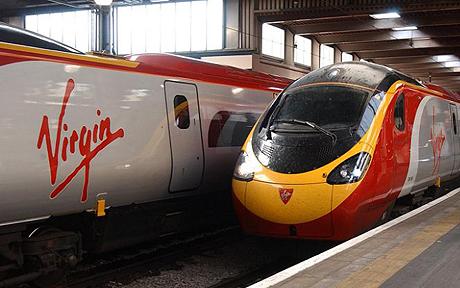 Internal & External
Internal and External factors both affect the setting of Marketing Objectives.





Complete in teams, and rotate.
Internal & External
Internal & External
Impacts on Marketing Objectives
In 2003 David Beckham moved from Manchester United to Real Madrid for £25m.
How might this transfer have affected the marketing objectives of both Man Utd and Real Madrid?
Is this an internal or external factor?
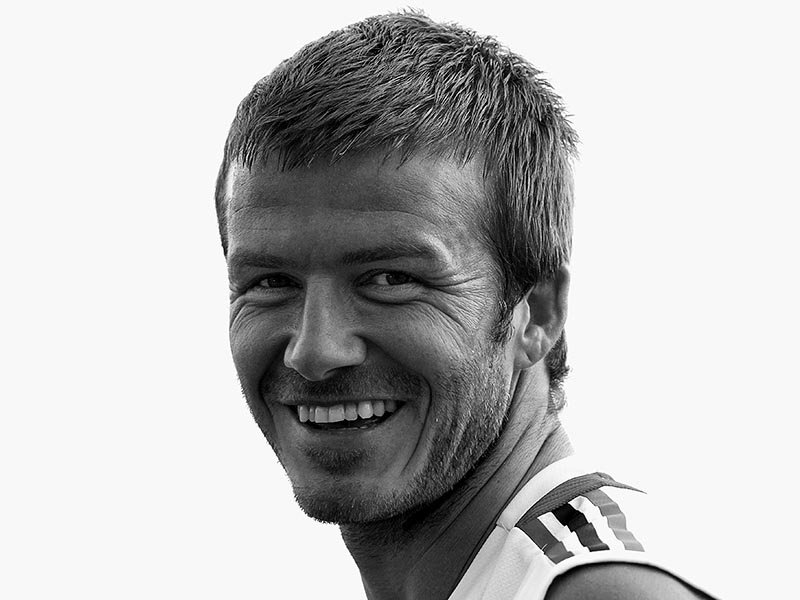 Marketing Objectives
Draft out two SMART objectives which you wish to achieve for your client in your groups.

Feedback/Group Critique
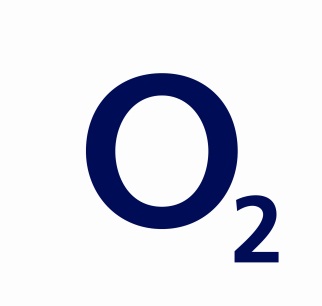 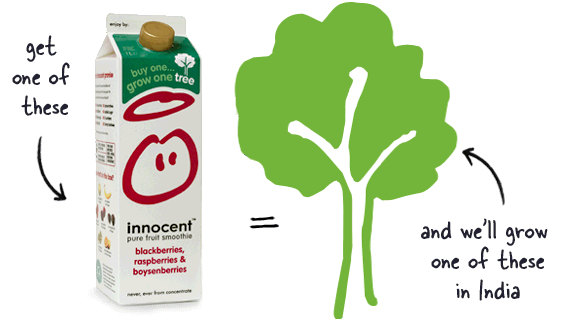 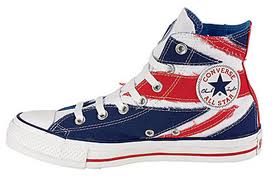 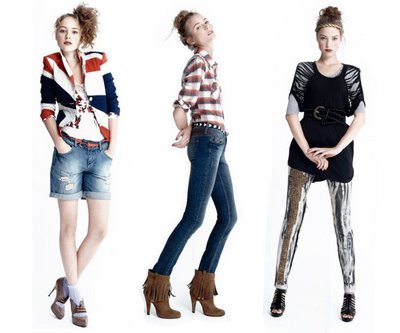 Mood Boards
A collection of images and words that capture recent/future trends which will be used to influence your marketing campaign.
Conveys colours and ideas.
Brainstorm out ideas for colours/trends to include in your marketing.
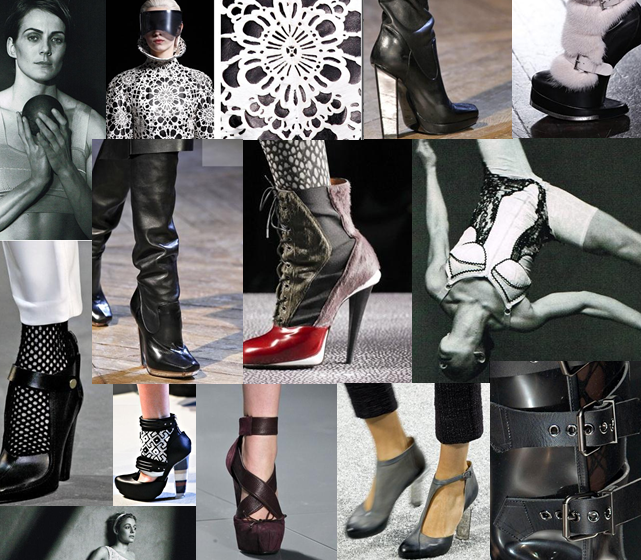 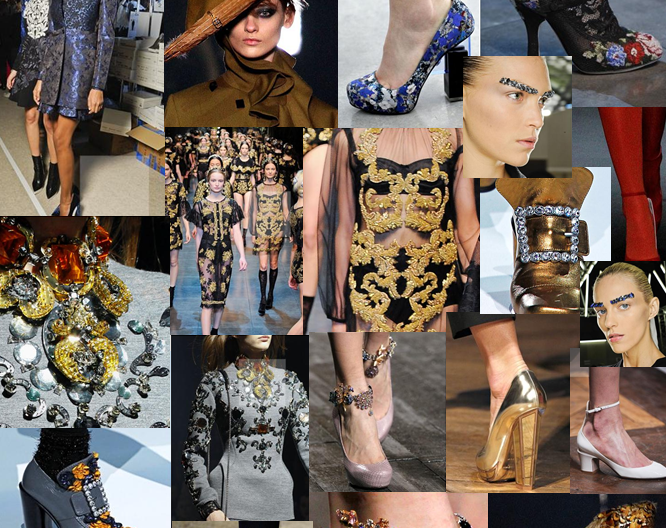 Plenary
Give four internal influences on marketing objectives.

Give four external influences on marketing objectives.